Interessent analyse
Hvorfor?
Hvad er det?
www.forklarmiglige.dk
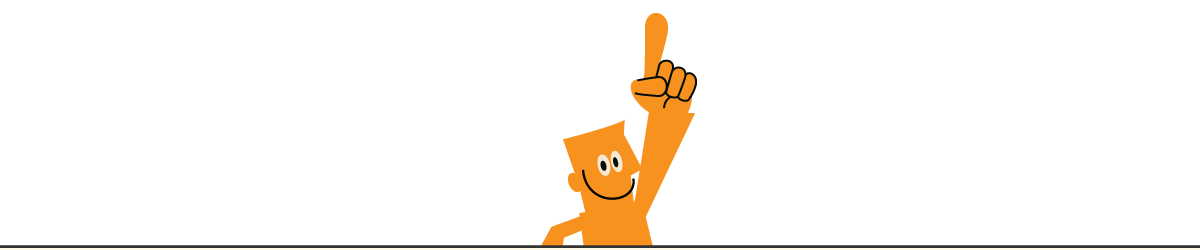 [Speaker Notes: The purpose of performing a Stakeholder analysis is to provide the project manager and project team an overview of the people who have interest in the project 


Interessentanalysens formål er at give projektlederen og projektgruppen et overblik over de personer, der har interesse i projektet, samt gøre det muligt at foretage en vurdering af interessenternes oplevelse af fordele og ulemper ved projektet.]
Påvirket af projektet
Indflydelse på projektet
[Speaker Notes: Resource person
 ressourceperson.]
Mere om emnet på: 



www.forklarmiglige.dk
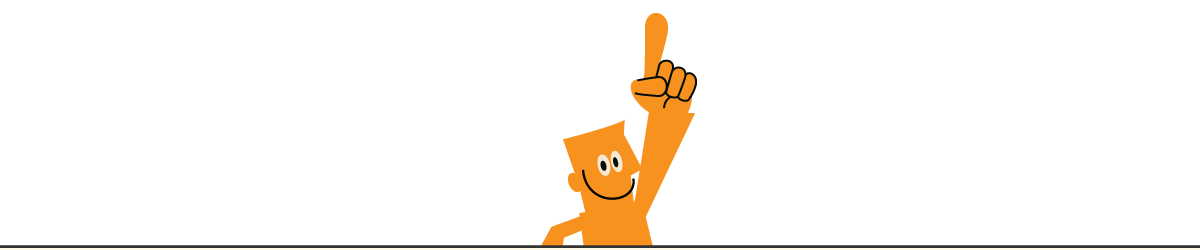